Programmering og maskinvare
IN1020 gruppetime 4
Arian Sharifi
19.09.2022
X86_64
Standard prosessor arkitektur 
X86: 32 bit, X86_64: 64 bit
Utviklet av AMD og Intel
Følger Von Neumann-arkitekturen
Moore's Law
Transistorer i en krets vil doble hvert andre år
Økt kompleksitet
Krangel om gyldighet i nyere tid
Eksekveringsløkken
Hent instruksjon
Dekode instruksjonen, legg til i register
Utfør instruksjon
Skriv i minnet hvis instruert
Pipelining
Kjøre flere instruksjoner raskere
Pipelining hazards
Praktisk med flere trinn i execution cycle 
Stadig i utvikling
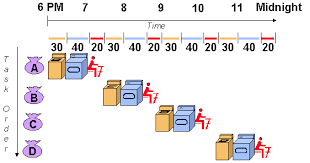 Programmeringsparadigmer
Abstraksjon i programmeringsspråk
Mer abstraksjon, økt produktivitet
Treigere program, 
Github copilot